“ÁREA DE UN PARALELEPÍPEDO”
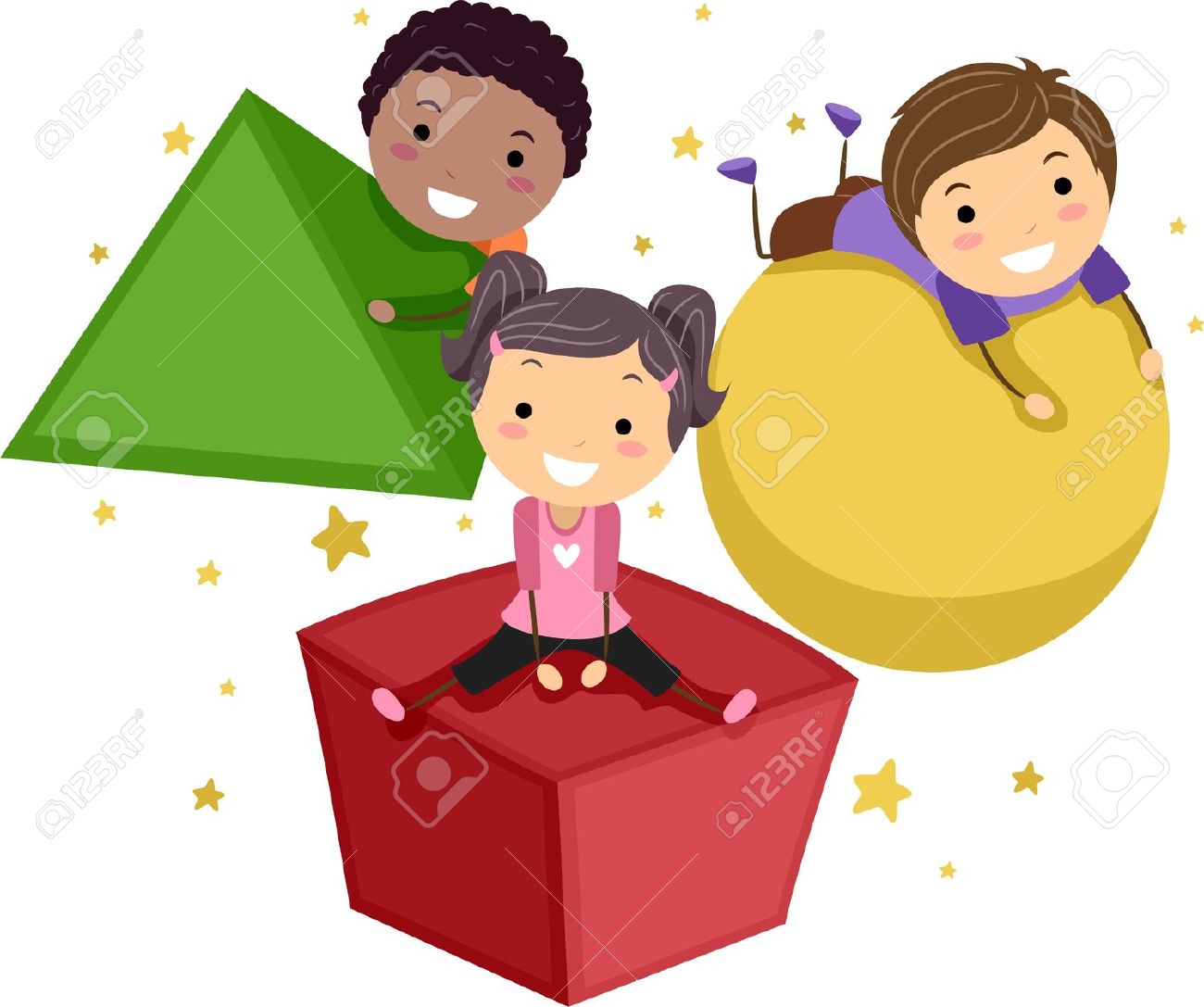 Profesora: Tamara Burgos.
¿Qué es un paralelepípedo?
Recibe este nombre porque tiene 3 par de caras paralelas (una al frente de la otra).
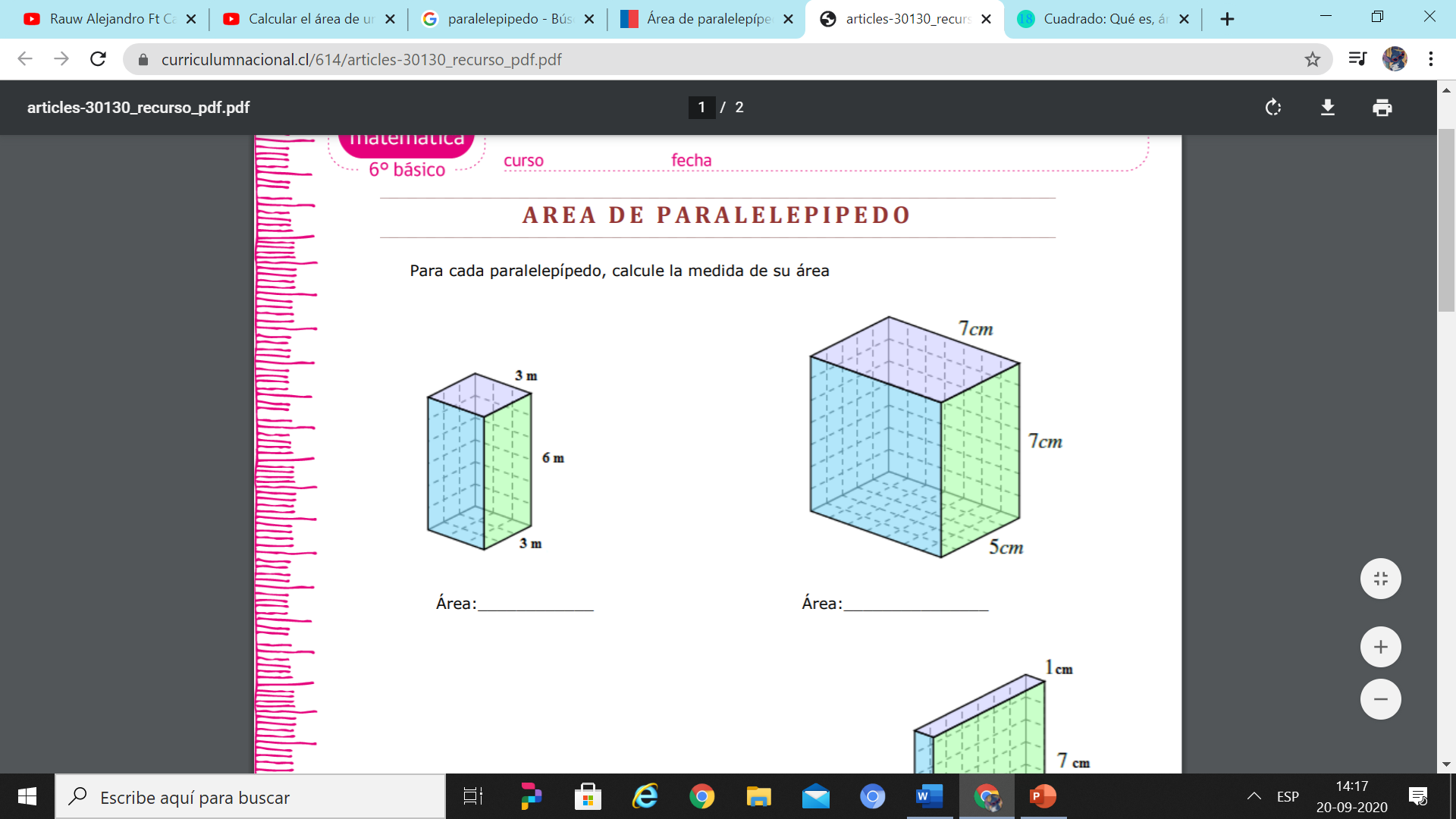 En ocasiones puede estar formado solo por caras rectangulares y en otras  una mezcla de  caras cuadradas y rectangulares.
Cada cara está marcada de un color distinto 
PARA CALCULAR EL ÁREA DE UN PARALELEPÍPEDO:
1) Tienes que descomponer el paralelepípedo en una de sus tres par de caras paralelas:
7 cm
Fórmula para el área de un rectángulo A x B
ÁREA: 7 x 5 = 35 cm2
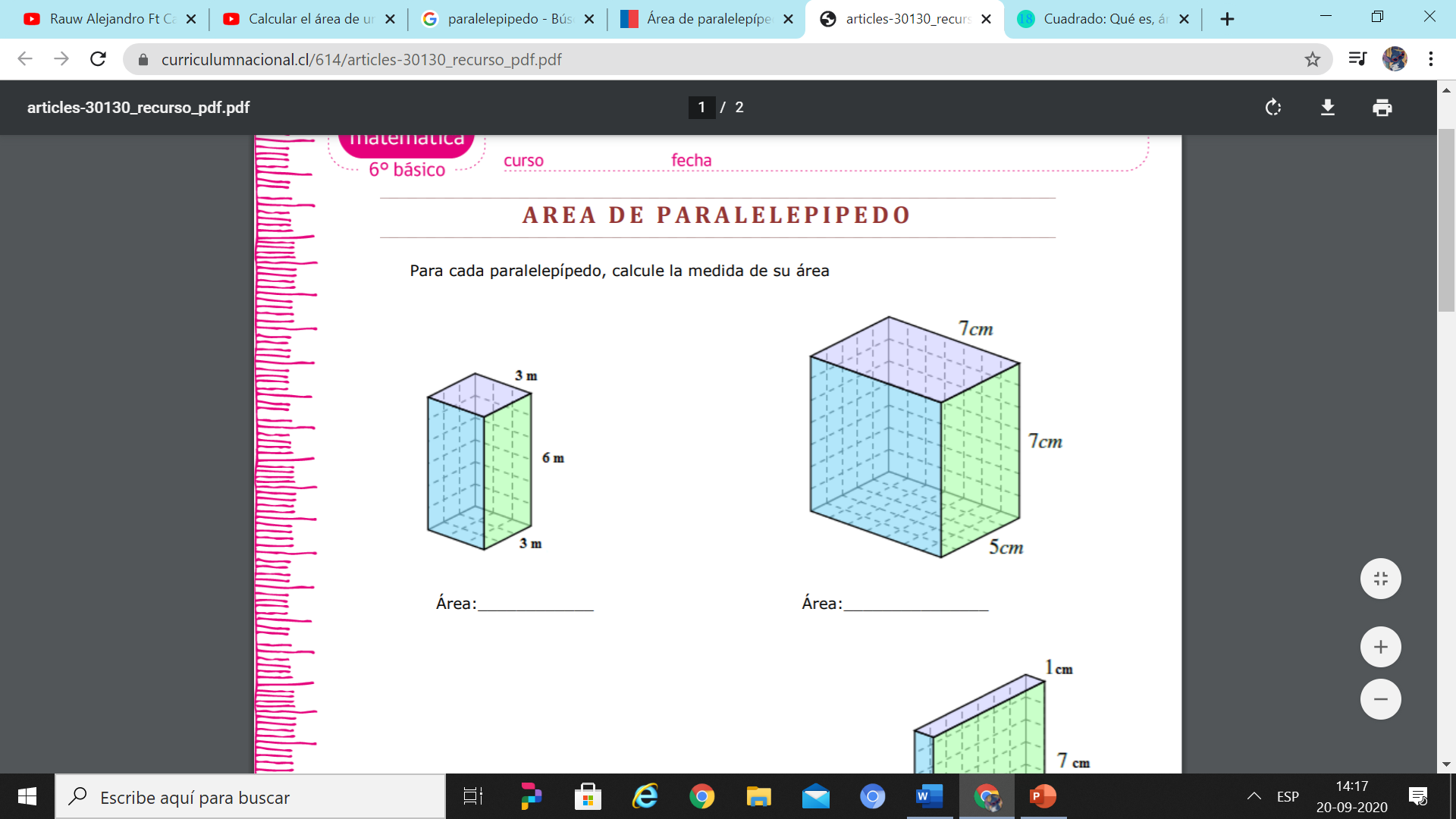 5 cm
7 cm
ÁREA: 7 x 5 = 35 cm2
5 cm
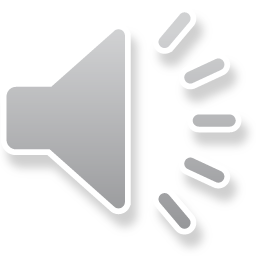 ÁREA: 7 x 7 = 49 cm2
7 cm
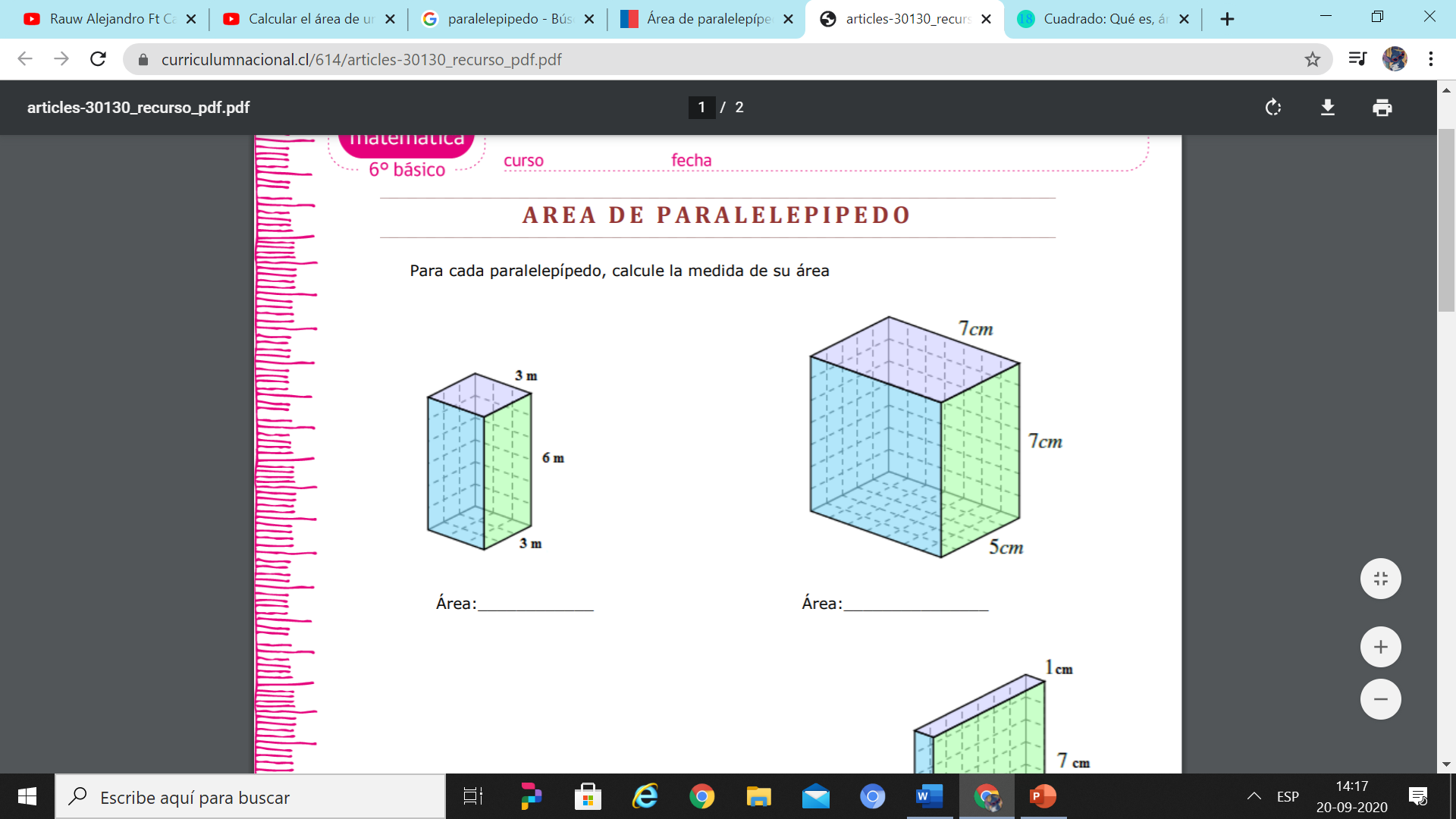 35 x 2=  70 cm2 

35 x 2= 70 cm2 

49 x 2 = 98 cm2
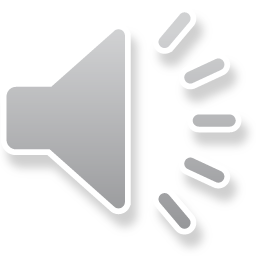 70 + 70 + 98= 238 cm2
RESPUESTA: Por lo tanto el área total del paralelepípedo es de 238 cm2
DESARROLLA LOS SIGUIENTES EJERCICIOS SIGUIENDO LA EXPLICACIÓN ANTERIOR:
CALCULAR ÁREA:
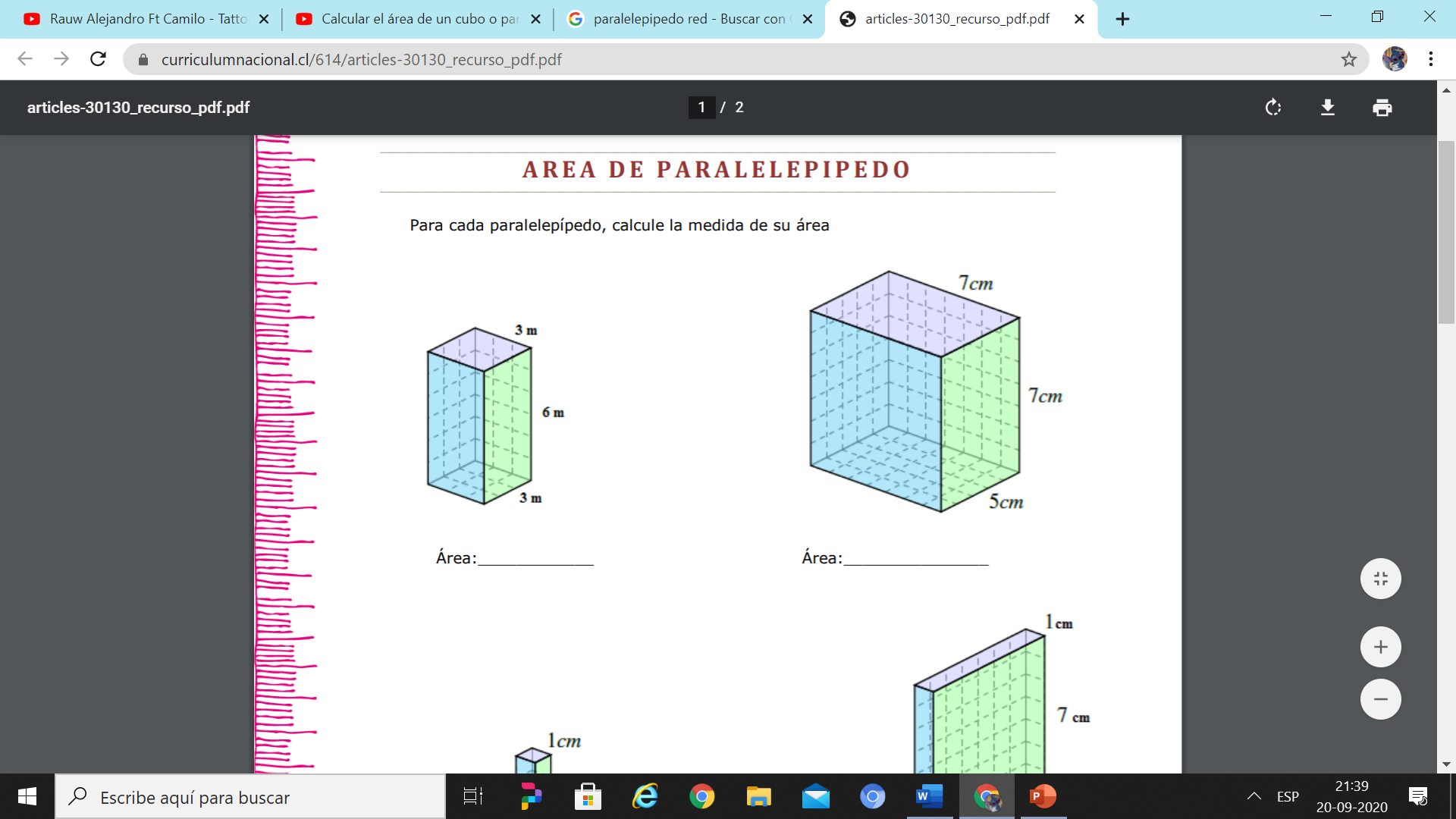 DESARROLLO:
DESARROLLO:
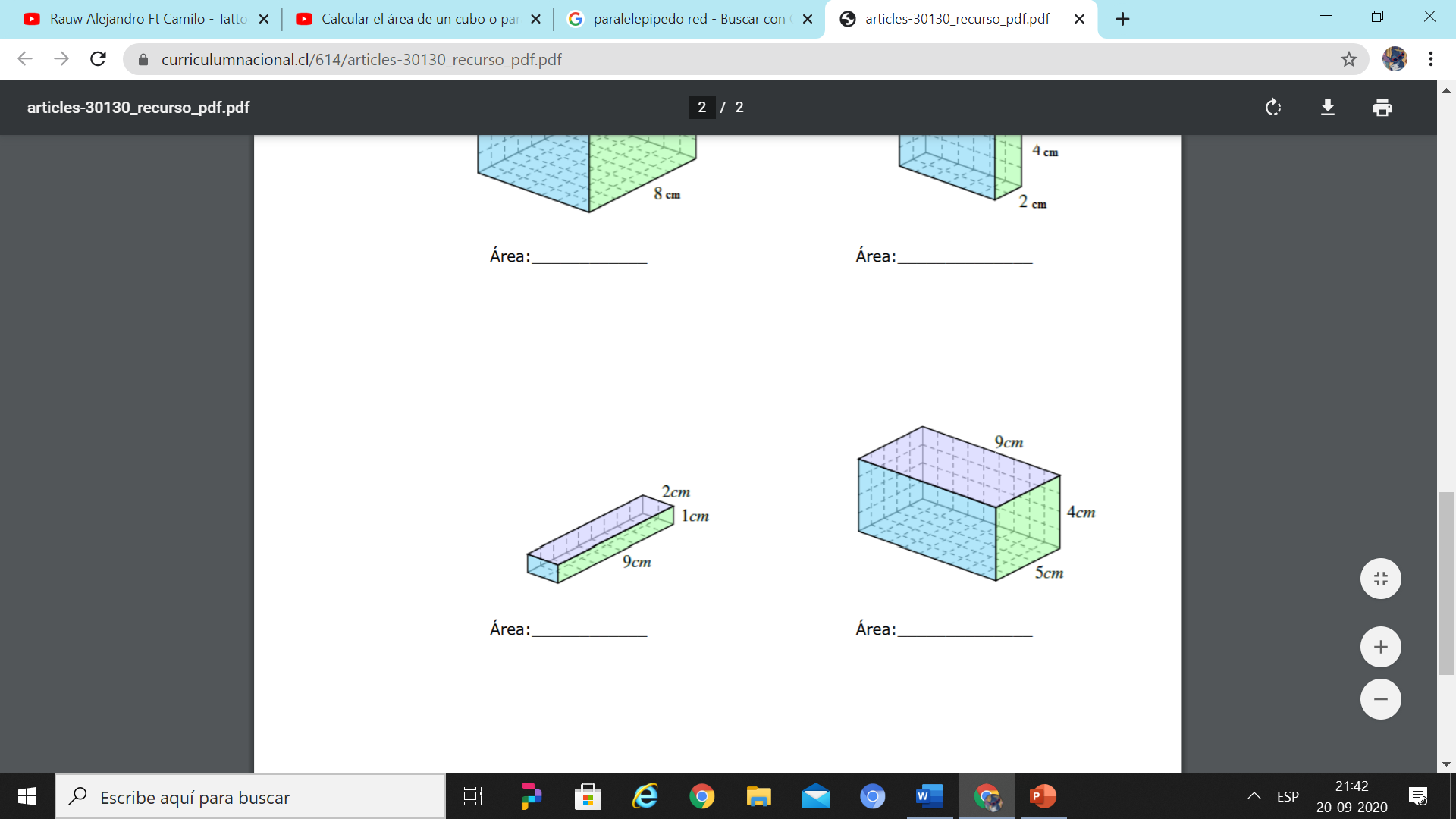